Title
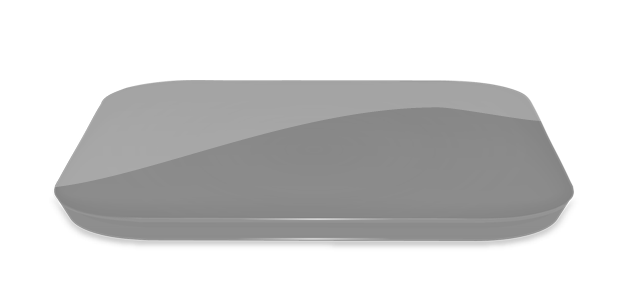 1
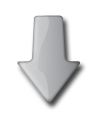 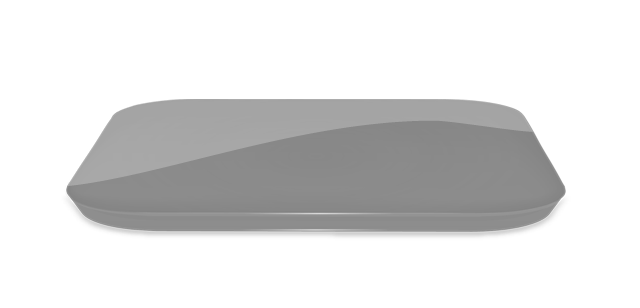 2
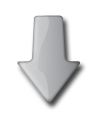 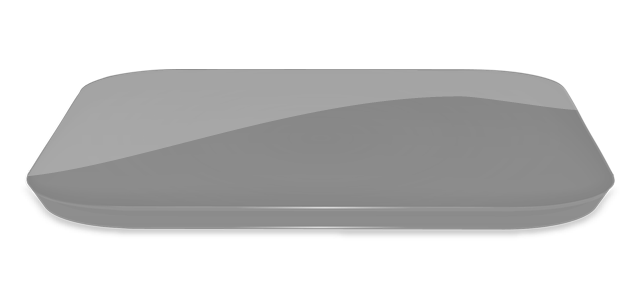 3
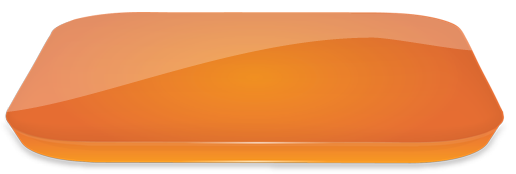 1
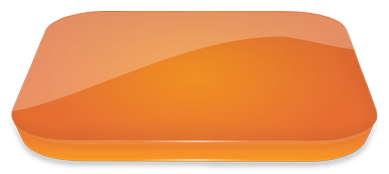 2
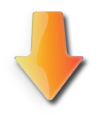 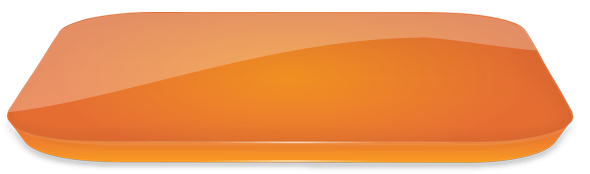 3